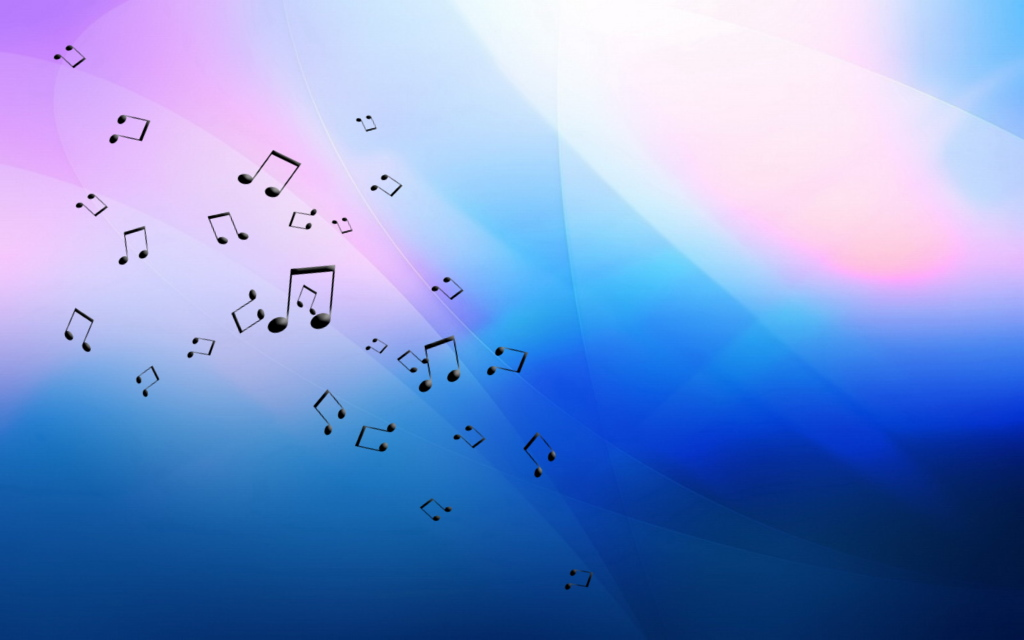 МБОУ «Бутовская СОШ №1», 
дошкольное отделение
Проект по организации непосредственного участия  родителей в творческой деятельности дошкольного отделения
Автор проекта: 
музыкальный руководитель 
высшей категории Шелундова С. Г.
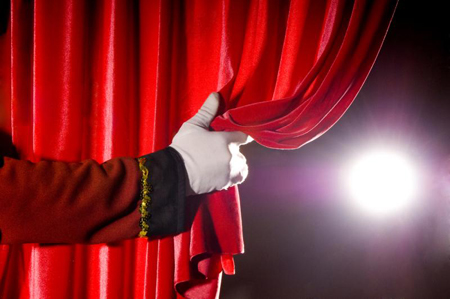 Цель проекта:
Привлечение родителей 
к непосредственному участию в театрализованной, концертной, сценической деятельности дошкольного отделения
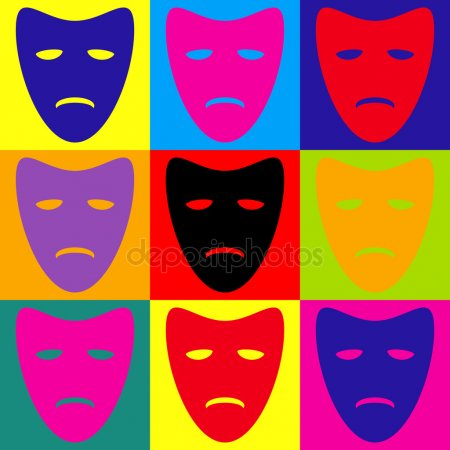 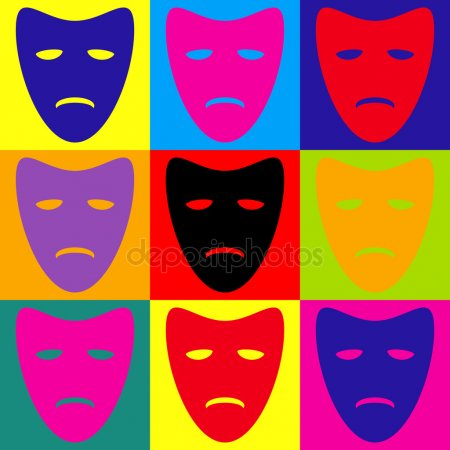 Задачи проекта:
Социальные:
1. Стимулировать детско-родительские отношения через музыкально- творческую деятельность.
2. Заинтересовать родителей в непосредственном участии в подготовке и проведении музыкально-театрализованных мероприятий.
Образовательные:
1. Знакомить детей с разными видами  исполнительства через участие родителей.
2. Знакомить детей с разными видами театров при помощи родителей.
Развивающие:
1. Развивать интерес воспитанников, родителей и педагогов к творческой деятельности в дошкольном учреждении.
2. Обогащать музыкально-слуховые и исполнительские представления детей и родителей.
Воспитательные:
1. Прививать культуру поведения  детей на концерте, в театре.
2. Стимулировать сопереживание актерам, исполнителям и персонажам при выступлениях.
Тип проекта:по целевой установке - коммуникативно-творческий,по срокам реализации – долгосрочный.Участники проекта:родители, дети, педагоги.Форма реализации:концерты, утренники, театрализация.Время реализации проекта: февраль 2018года –февраль 2019года.Риски проекта:отказ родителей от участия, занятость родителей в репетиционный и показательный период.Решение по рискам:замена одного, нескольких или всех родителей участников проектапедагогами и специалистами ДО по предварительному согласованию.
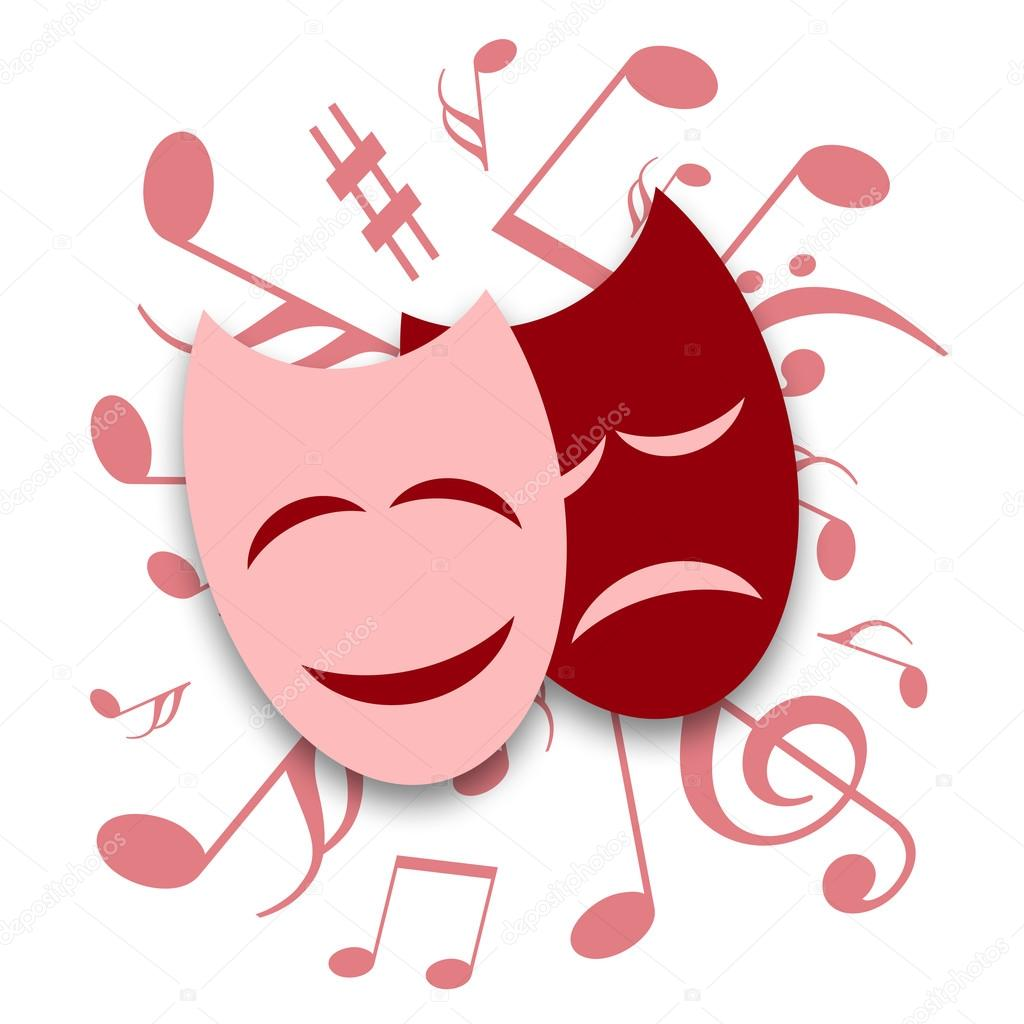 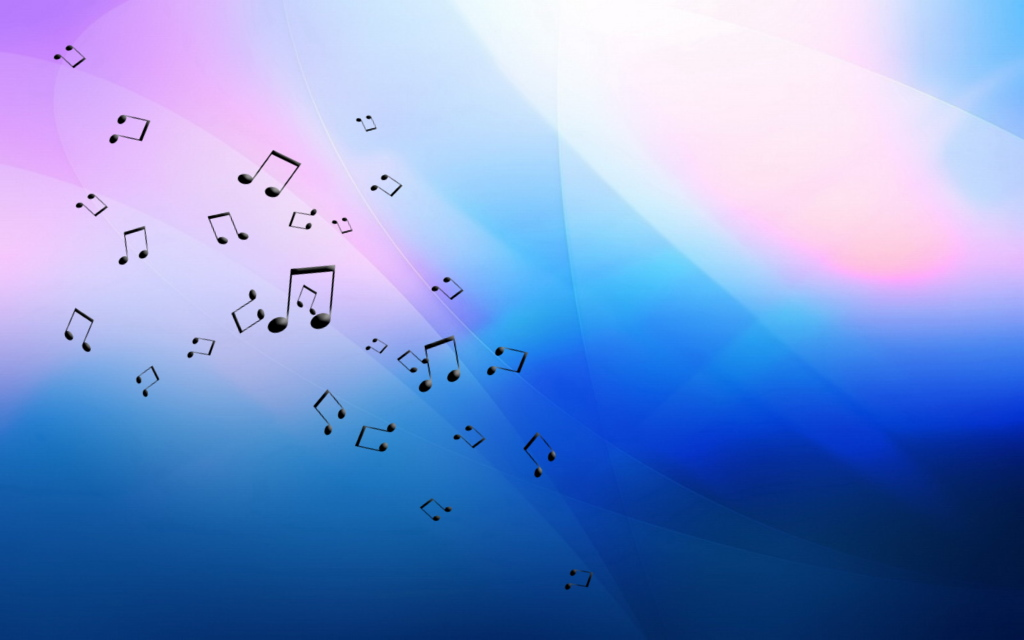 Подготовительный этап                                 Основной этап                        Завершающий этап      февраль 2018 г                                февраль 2018г - февраль 2019г             февраль-март 2019г
Репетиции с родителями театра ростовых кукол «Снежный колобок» (февраль 2018года)
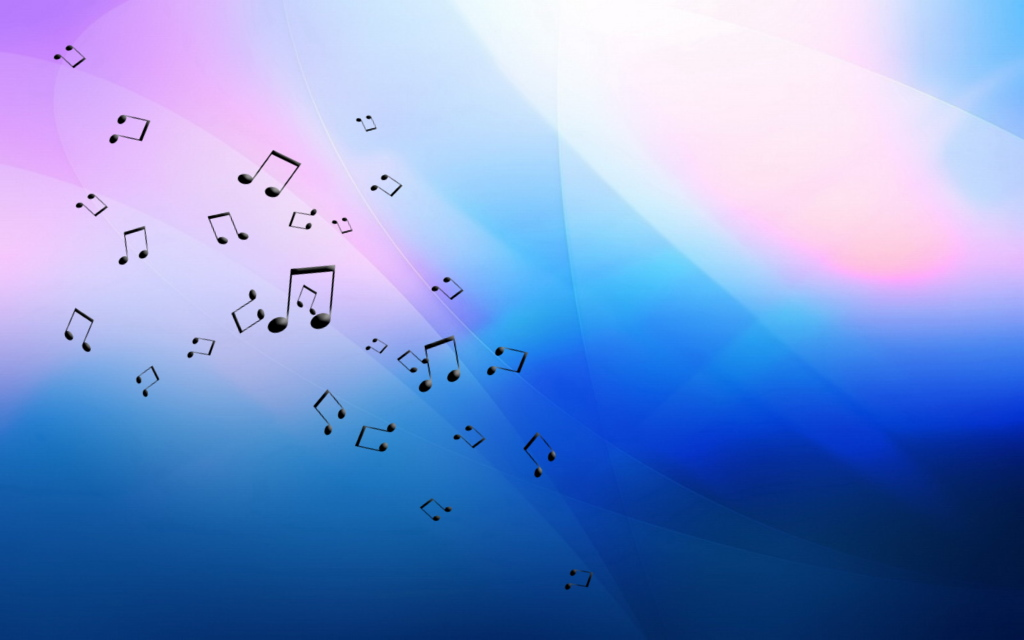 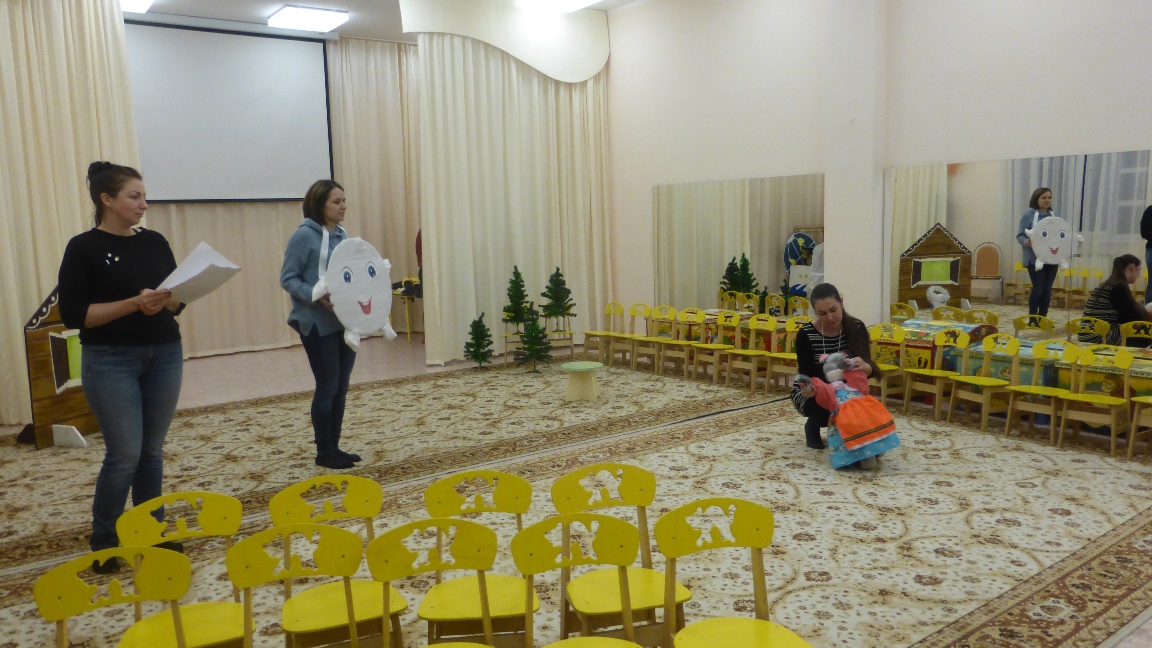 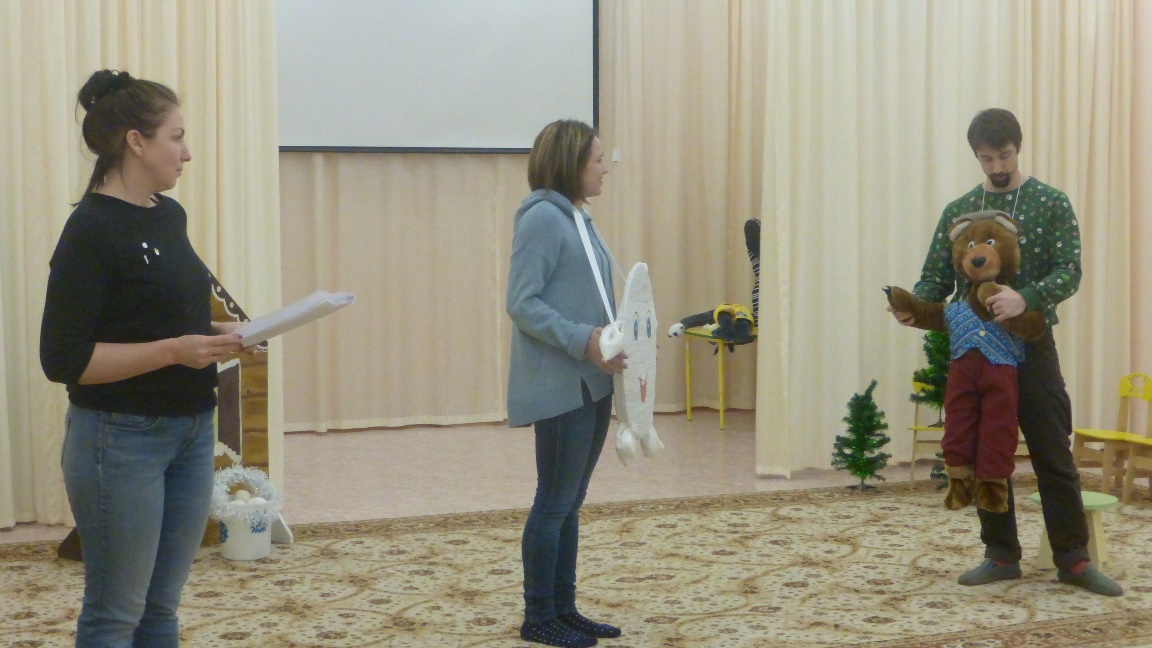 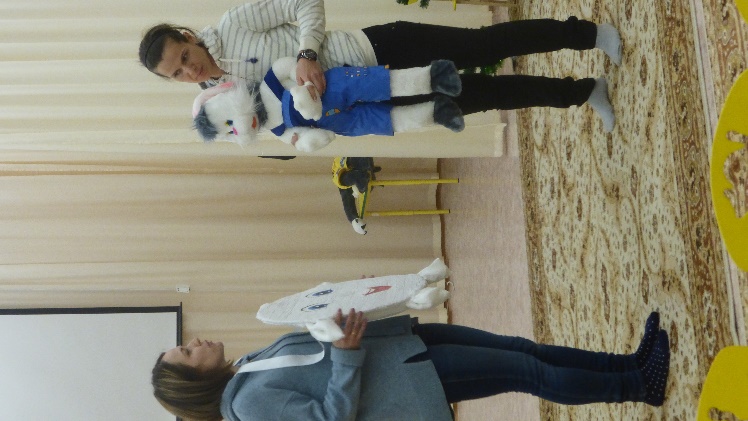 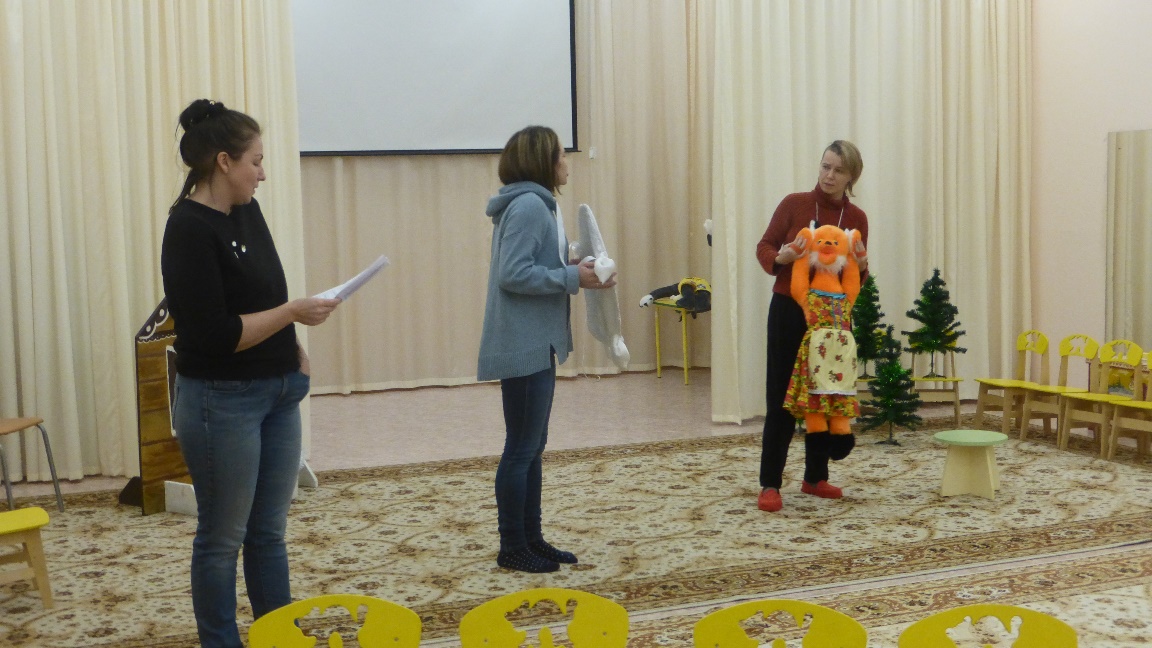 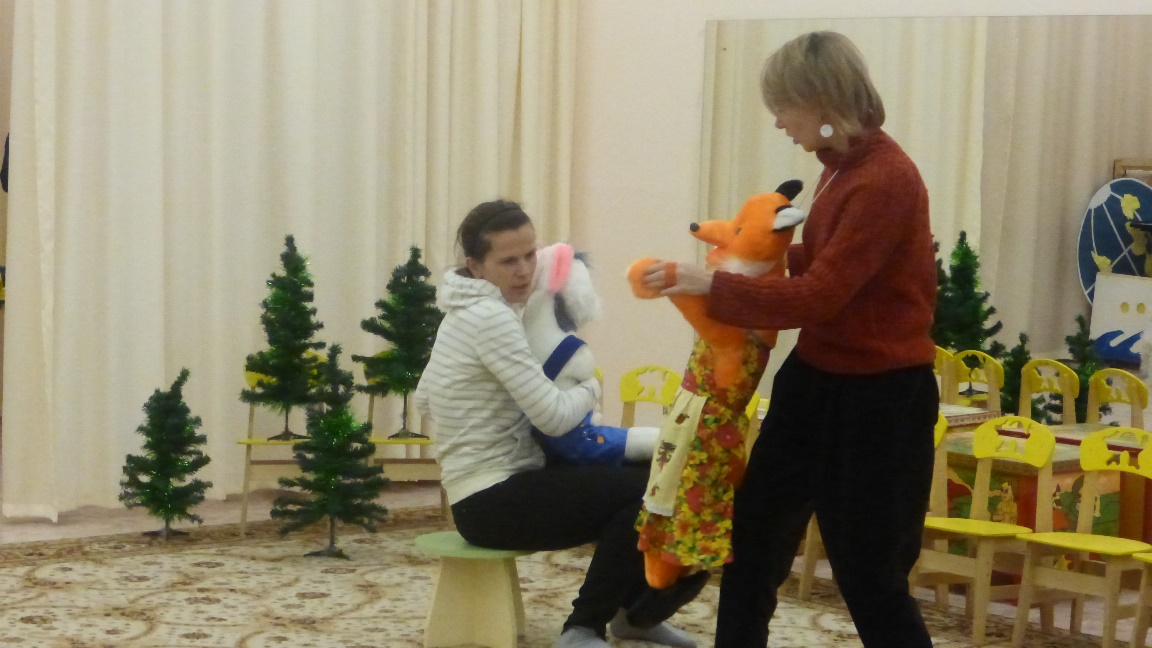 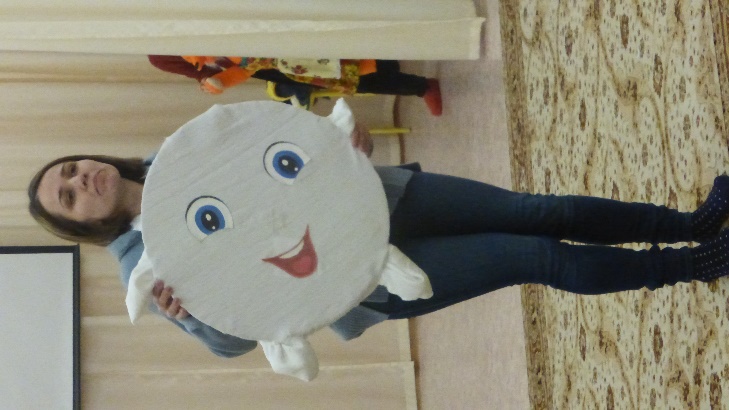 Сказочница  - мама Миши Клименко (гр. №5), Колобок – мама Евы Елизаровой (гр. №3), Мышка – мама Насти и Саши Лазаревых (гр. №3)
Зайчик – мама Саши Таранухи (гр. №2), Лиса и Медведь – мама и папа Стеши Серегиной (гр. №5), Волк – бабушка Саши Кайзер (ГКП), Маша – мама Гоши Кононенко (гр. №4)
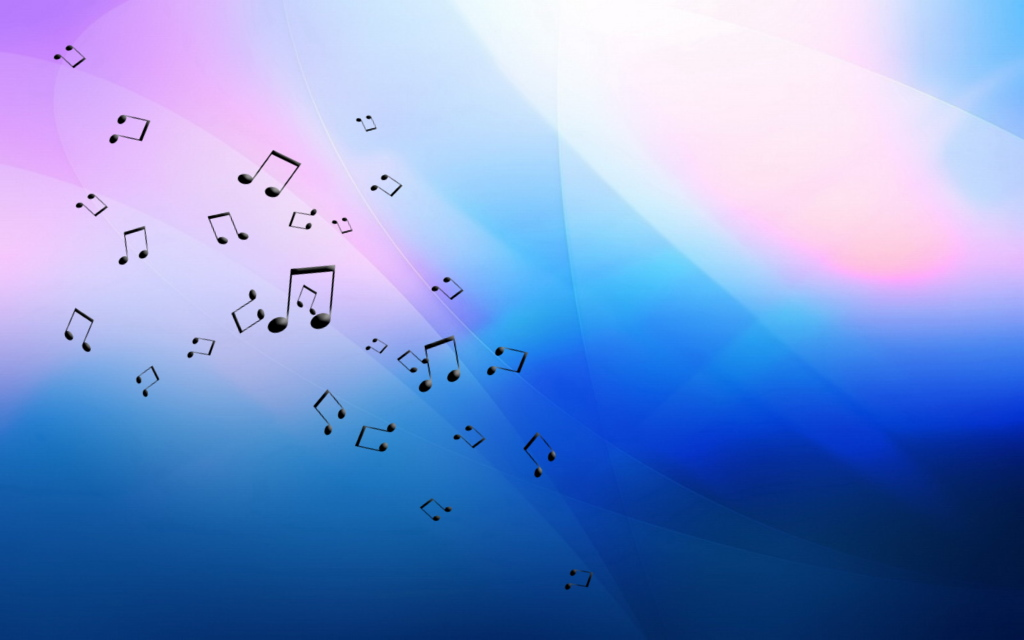 Представление музыкальной сказки с ротовыми куклами «Снежный колобок» (идея Щербиной И. Н., переработано Шелундовой С. Г.) в исполнении родителей с помощью музыкального руководителя (14.02.2018г)
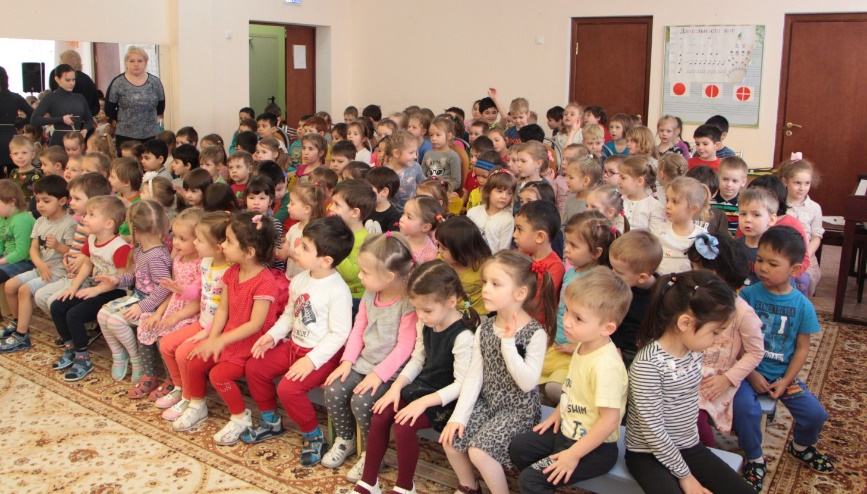 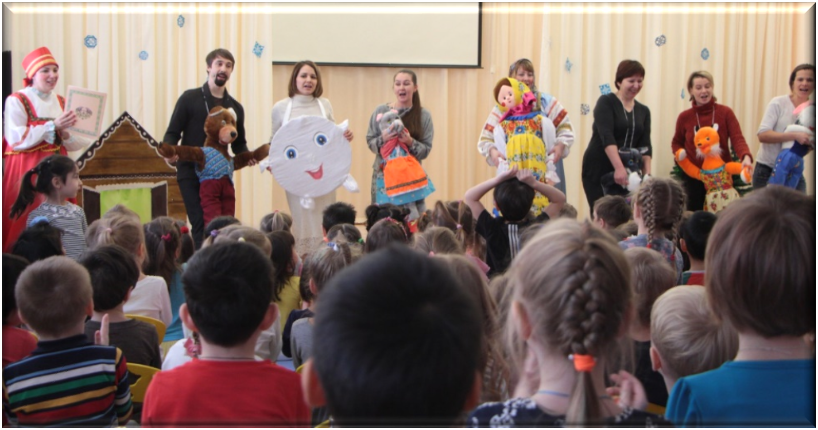 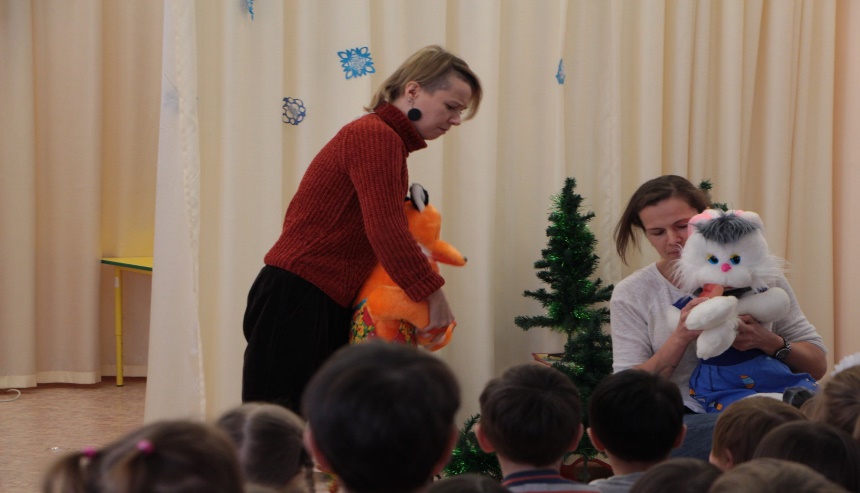 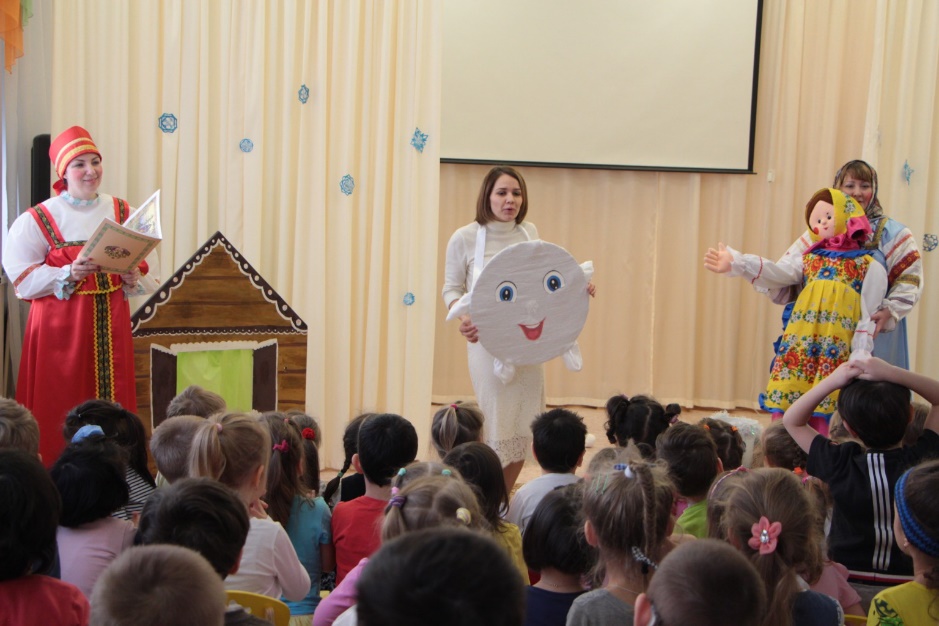 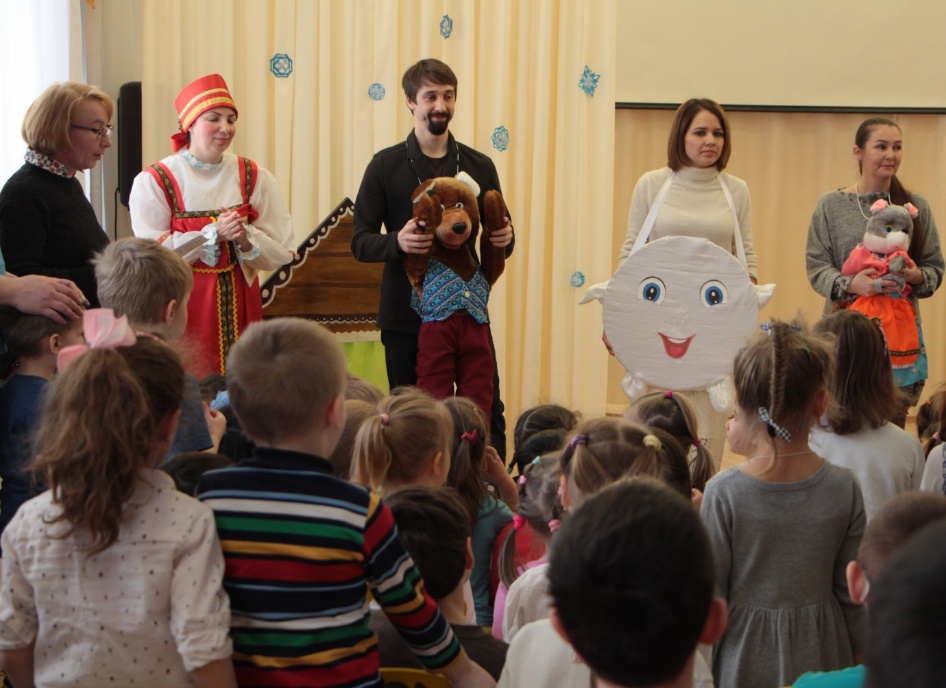 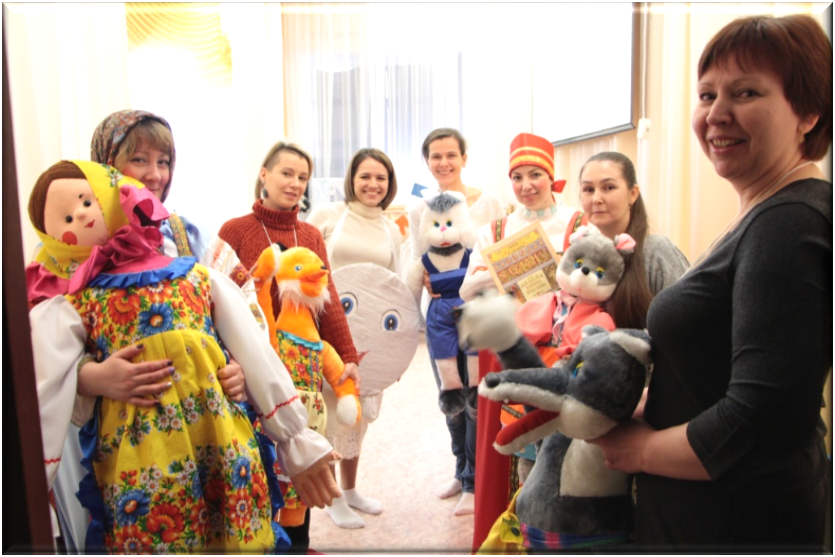 Выступление мам на празднике, посвященном Международному женскому дню.
В младшей группе – оркестр с детьми, в старшей группе – исполнение песни «Мама – первое слово» (муз. Ж. Буржоа, сл. Ю. Энтин) (06.03.2018года)
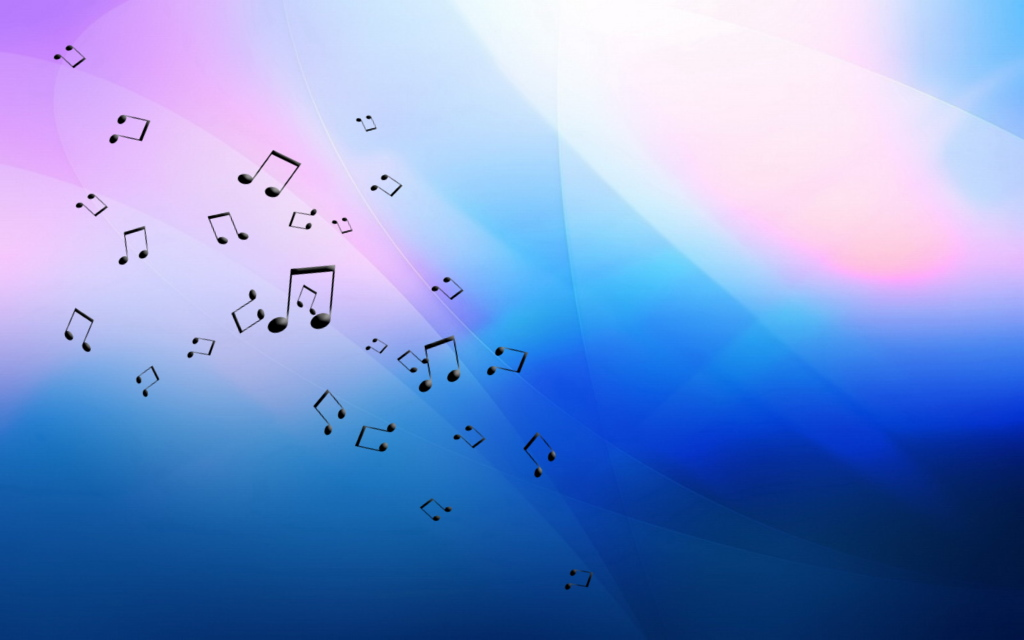 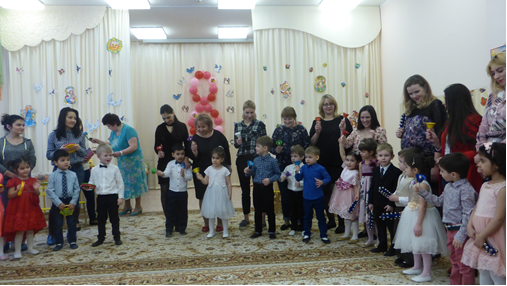 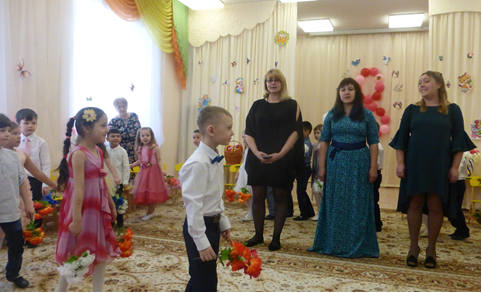 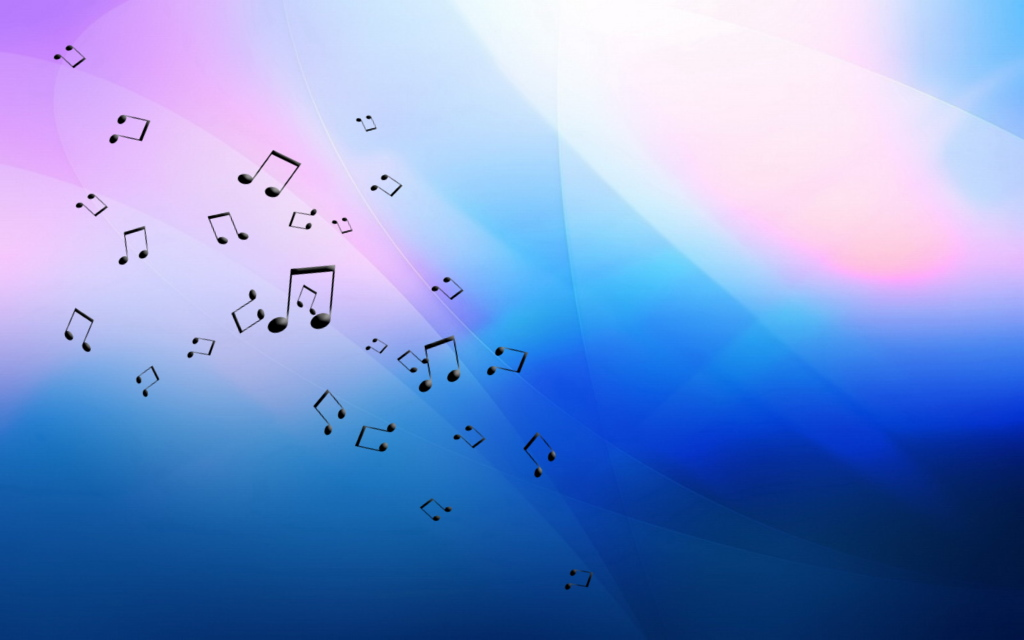 Следующая постановка силами родителей  - кукольный театр на ширме «Золотой цыпленок» (автор В. Орлов) в рамках Недели театра (06.04.2018г)
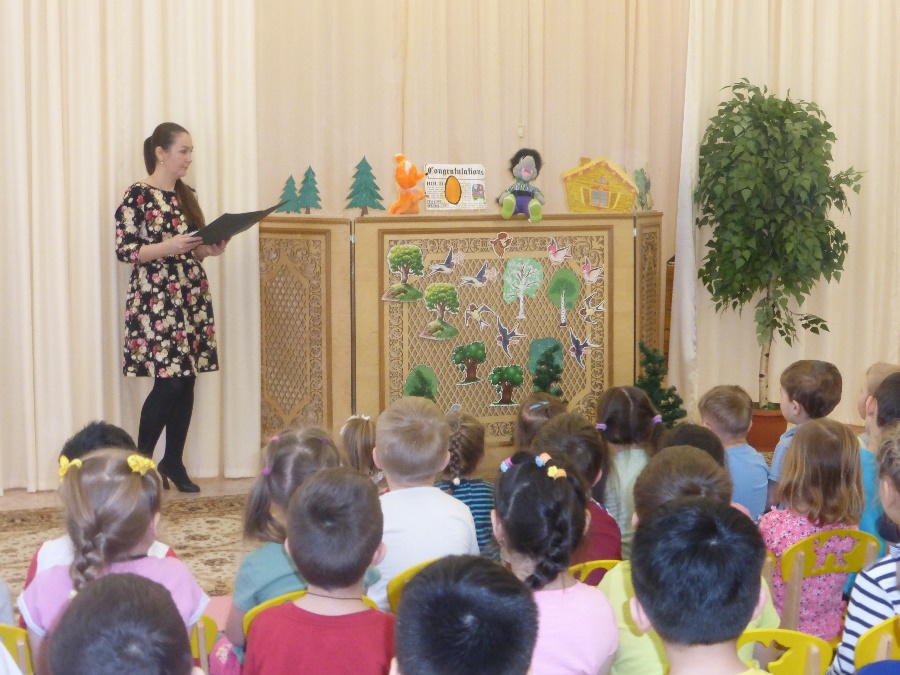 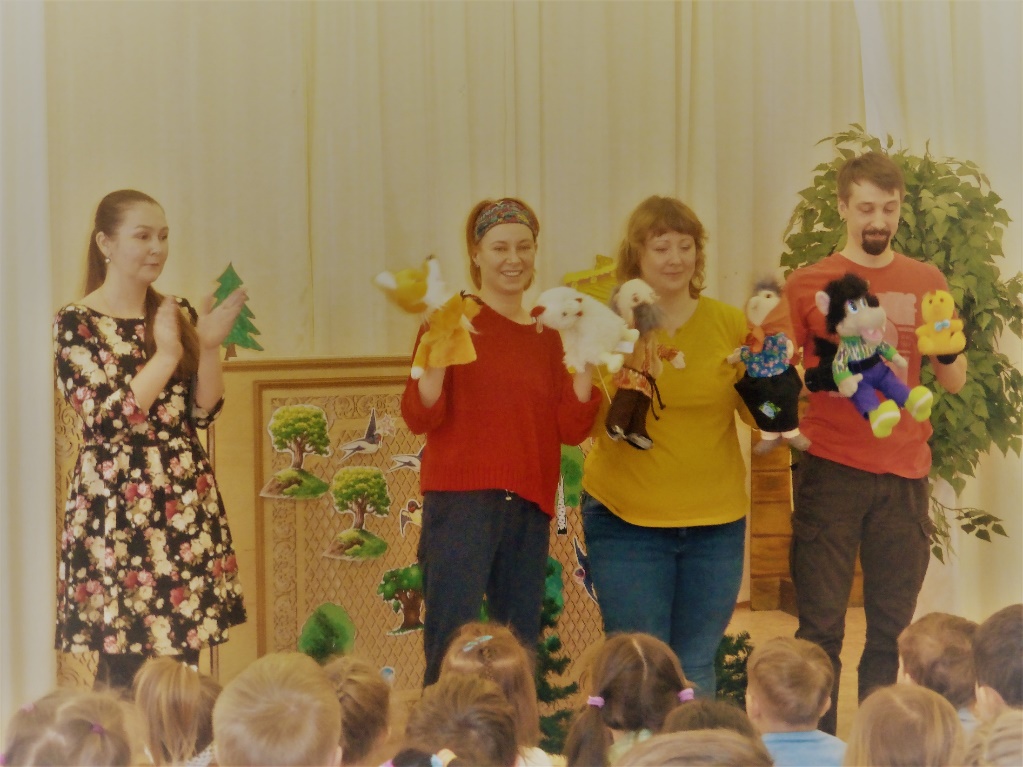 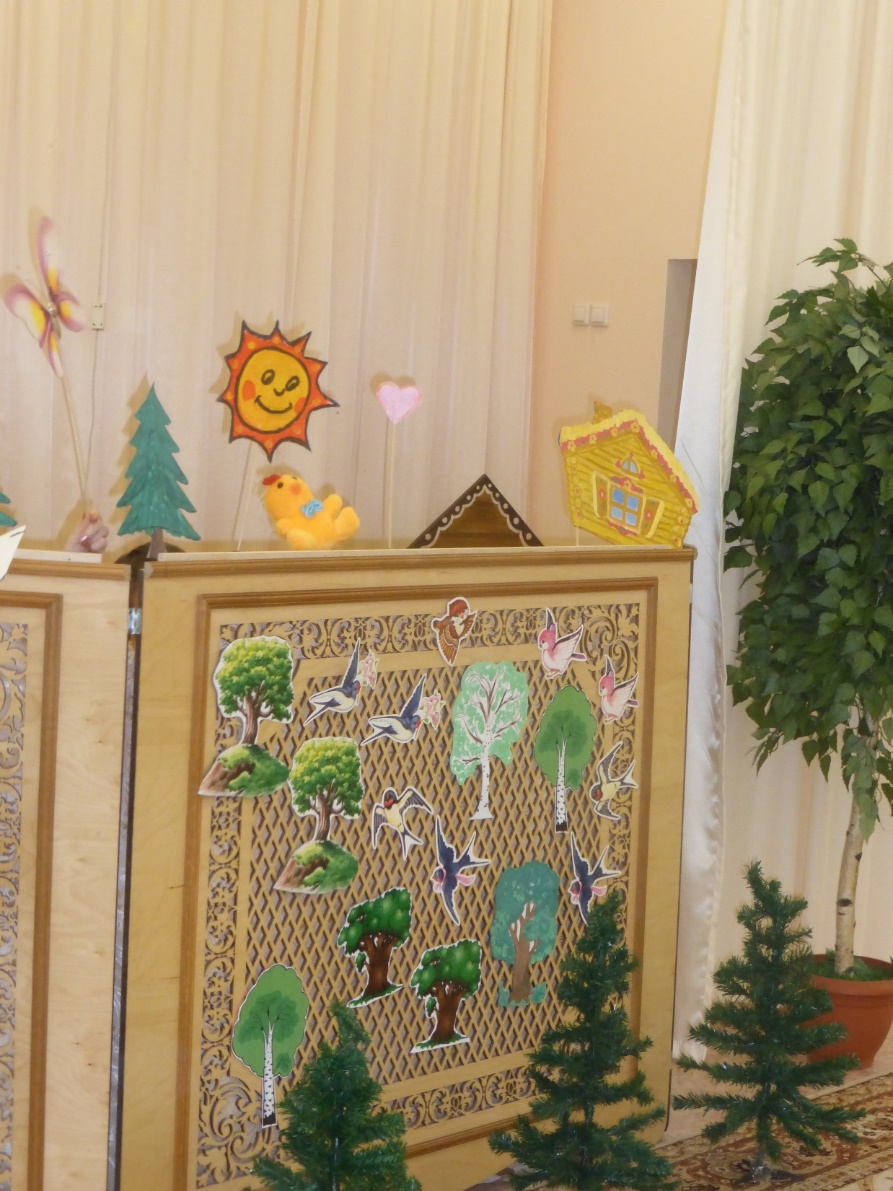 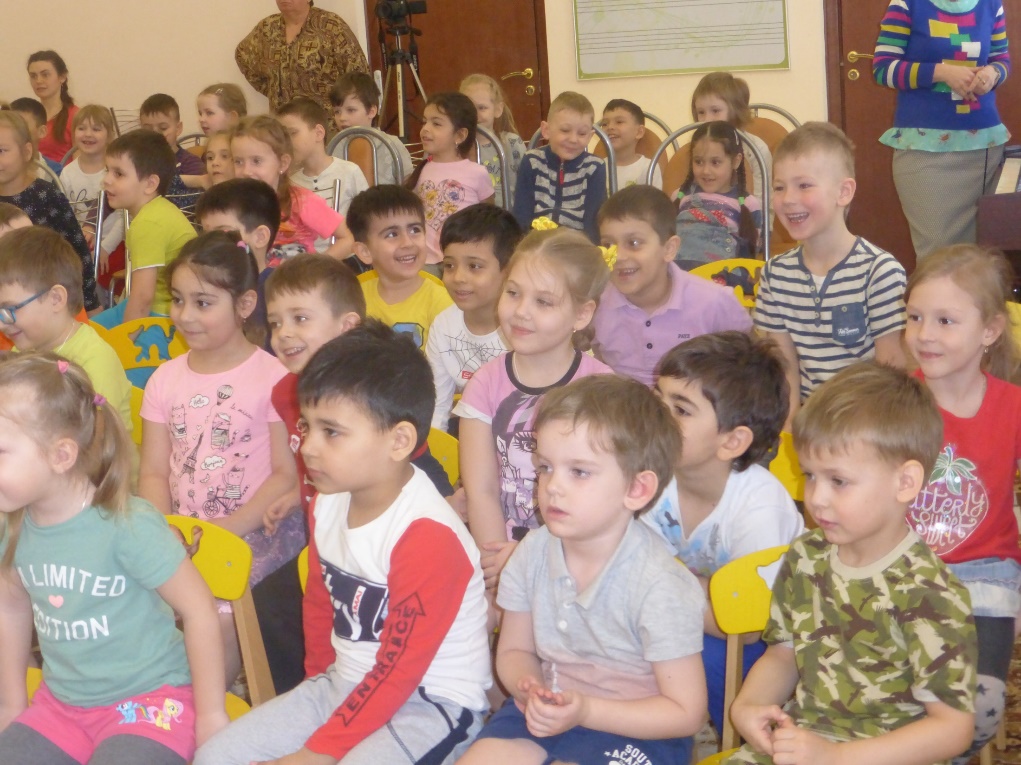 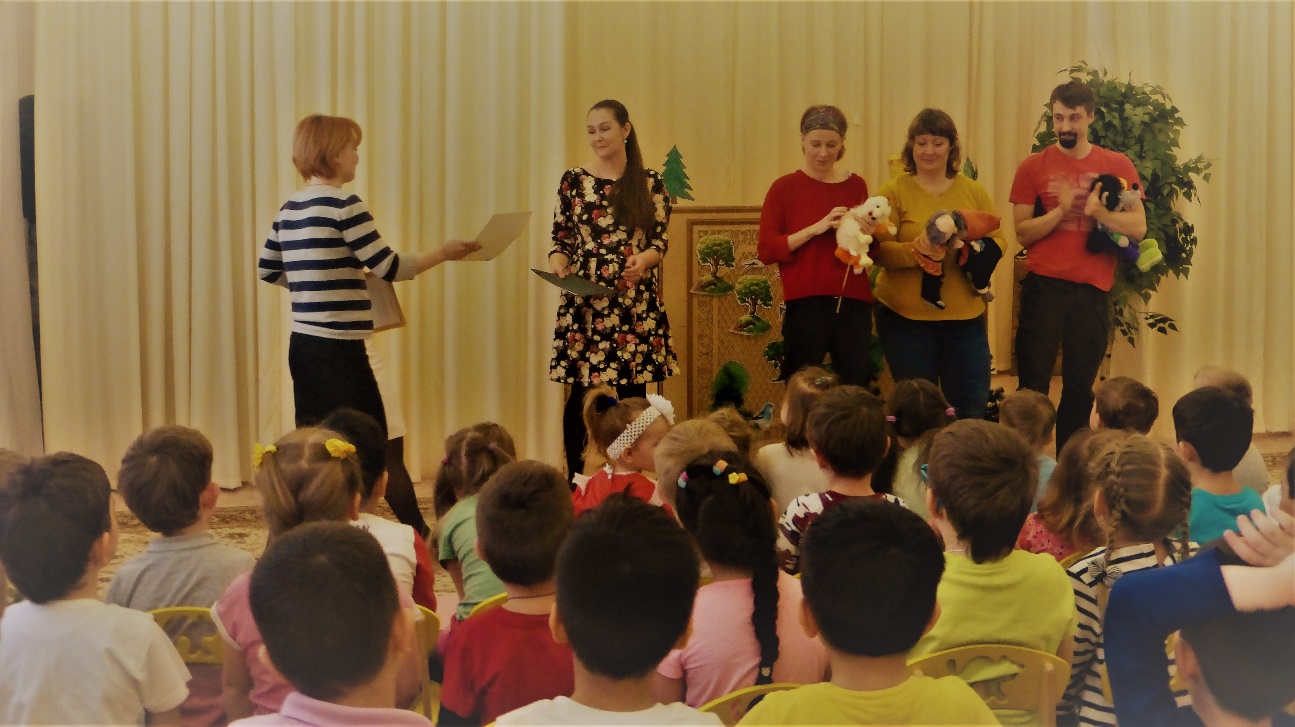 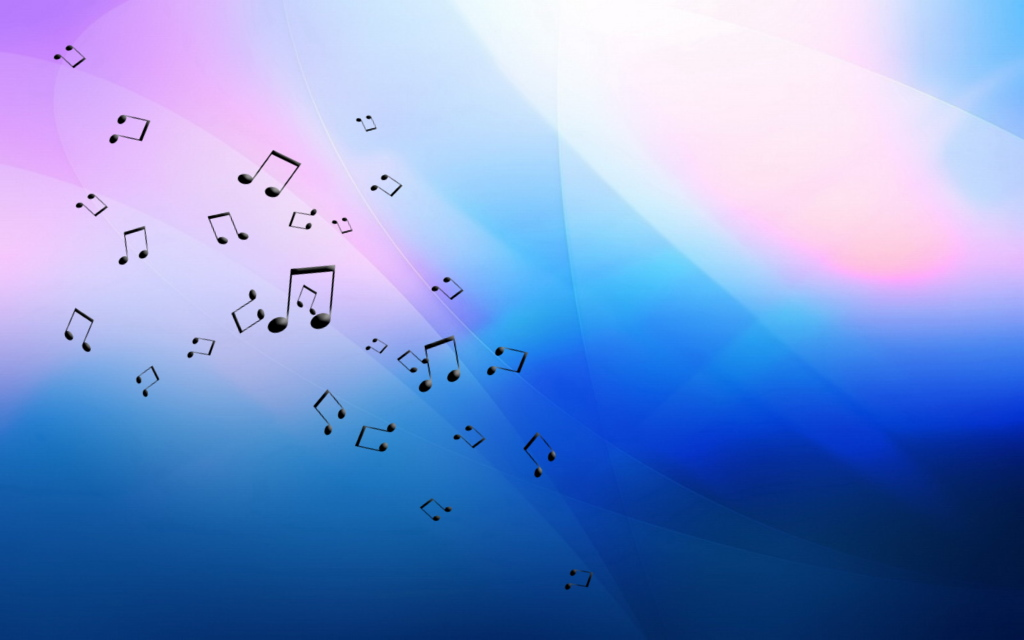 Мастер-класс по изготовлению музыкально-шумовых инструментов своими руками сродителями – изготовление «шуршунчиков» (25.10.2018года)
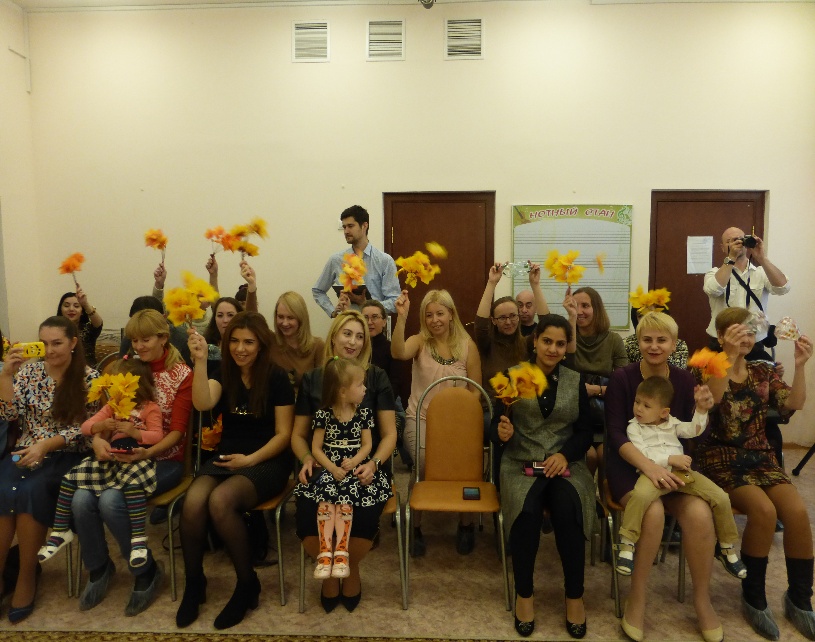 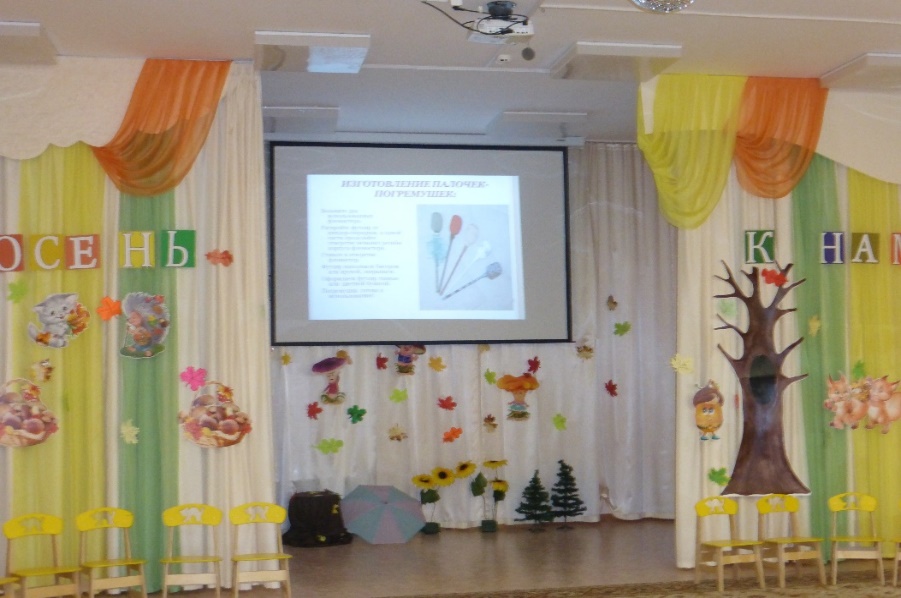 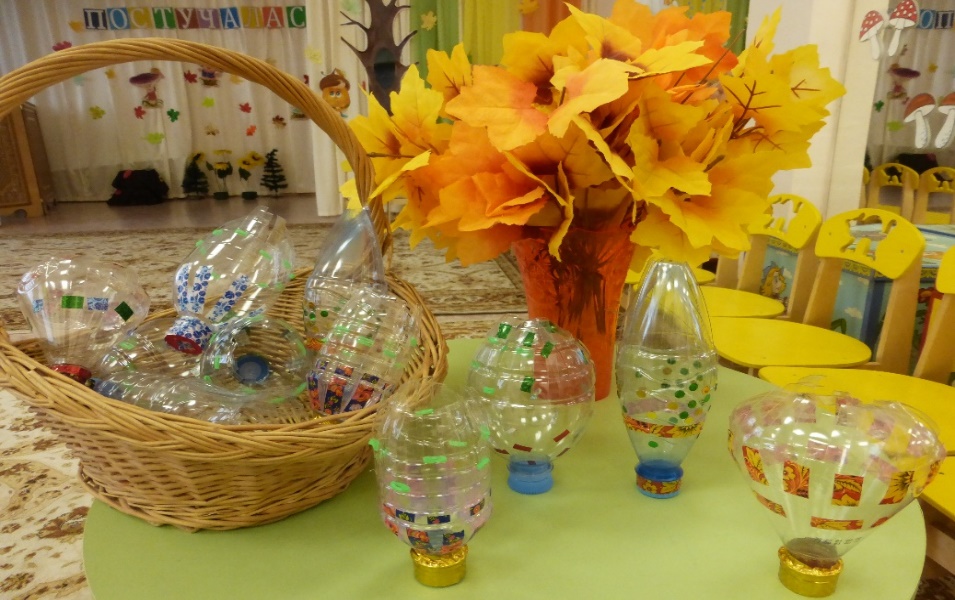 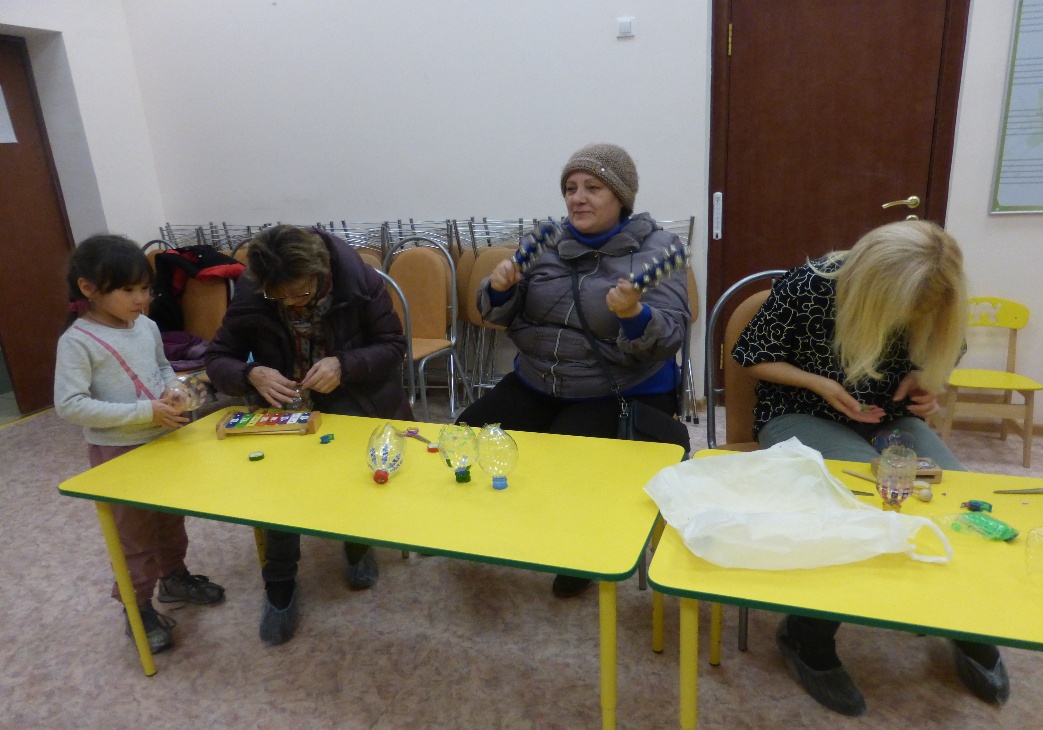 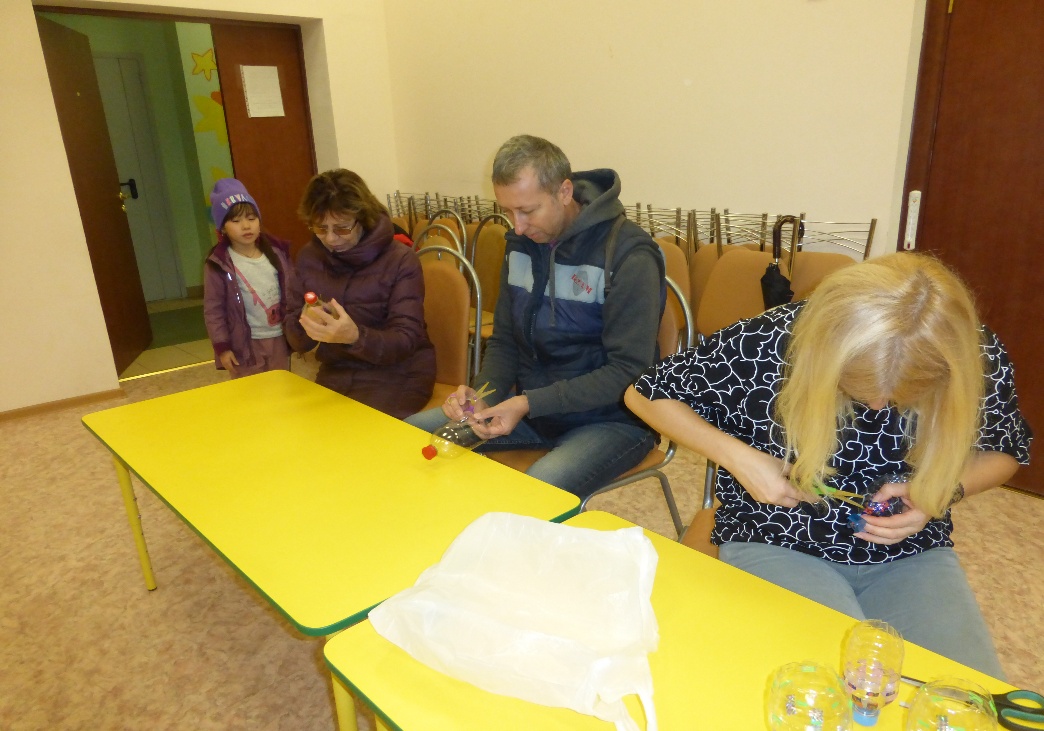 Участники посмотрели презентацию о шумовых инструментах, изготовленных своими руками, познакомились с приемами изготовления инструмента из пластиковой бутылки, сами попробовали эти приемы, играли в «шуршунчики» и другие шумовые инструменты под русскую народную мелодию «Светит месяц…»
А на осеннем утреннике с помощью «шуршунчиков» и желтых листочков изображали осенний лес.
Папа Арсения Новосельцева и мама Никиты Агуреева, группа «Светлячок»
Мама и бабушка Алины Ким, группа «Солнышко»
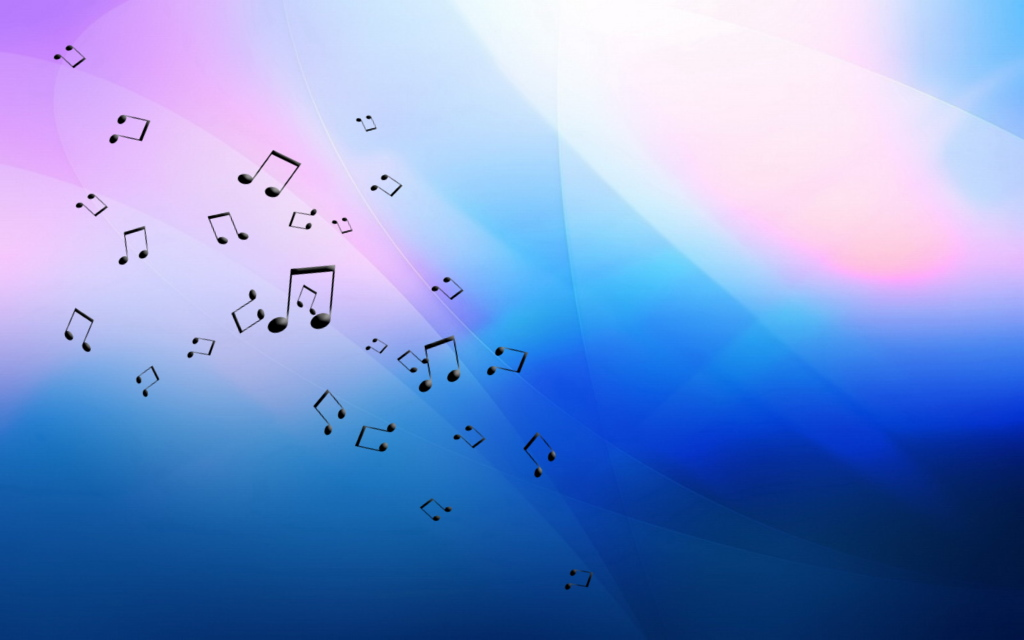 Номера с родителями в празднике, посвященном Дню матери (27.11.2018 года)
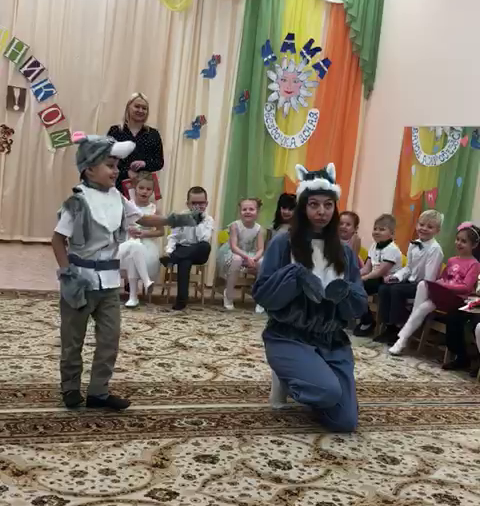 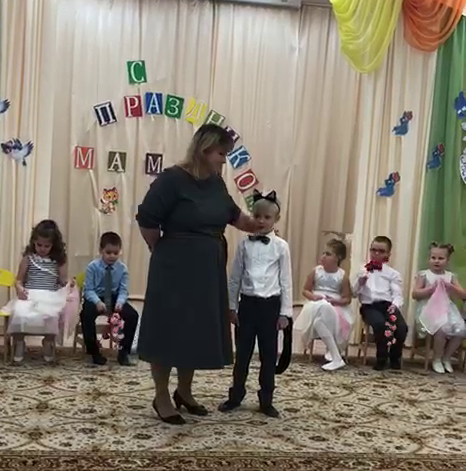 Ваня Андреев с мамой в сценке из м/ф «Мауси и Котауси» (группа «Светлячок»)
Стих В. Степанова «Про котенка» – читают Гоша Кононенко с мамой (группа «Светлячок»)
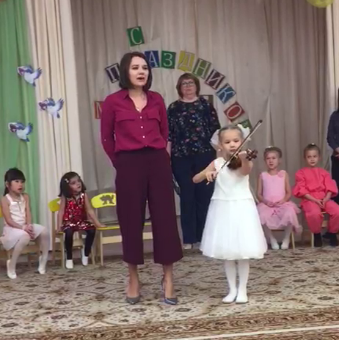 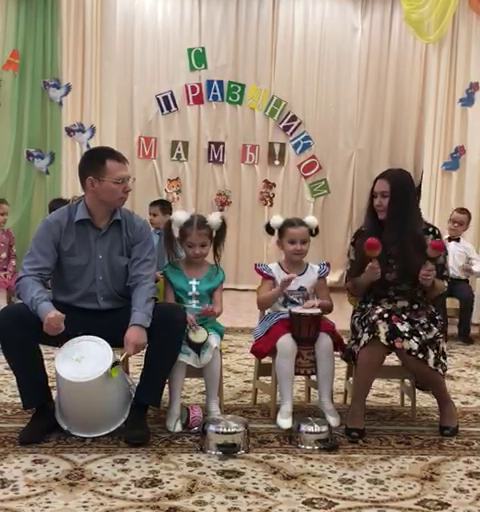 Папа и мама Насти и Саши Лазаревых с игрой на барабанах «джембе» (группа «Светлячок»)
Песня Л. Алексеевой «Мамочка» в исполнении Евы Елизаровой  с мамой (группа «Солнышко»)
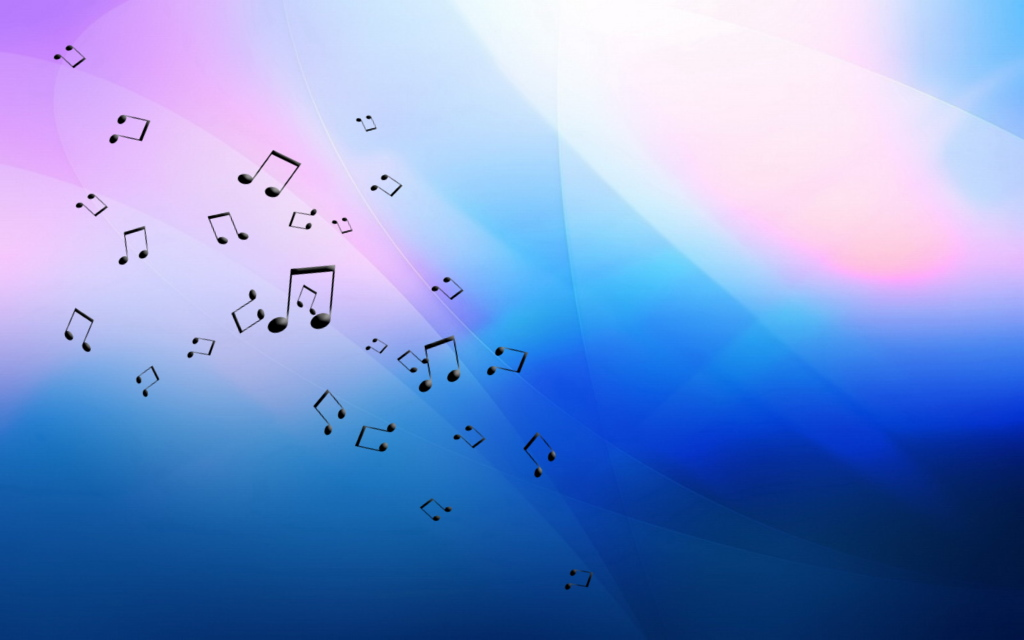 Выступление родителей на новогодних утренниках (декабрь 2018 года)
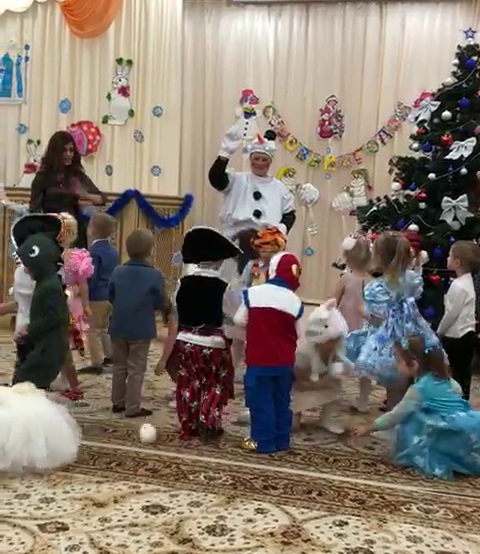 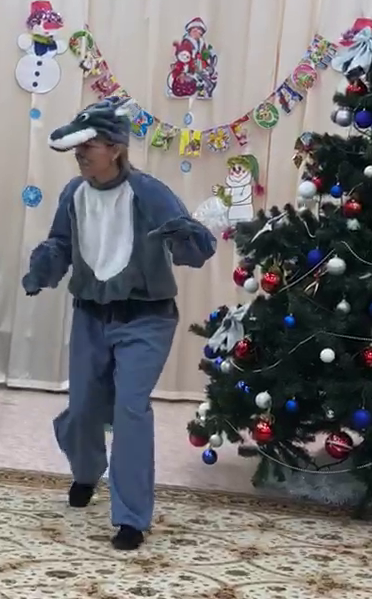 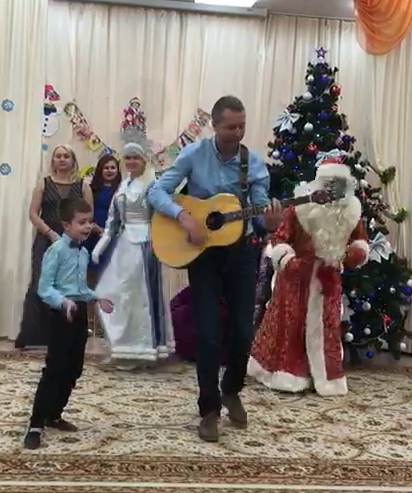 Песня «Новогодние игрушки» (муз. А. Хоралова, сл. А. Дементьева) в исполнении Арсения Новосельцева с папой, группа «Светлячок»
Мама Оли Кононенко в роли Снеговика –утренник в группе «Неваляшки»
Мама Дани Кореневского в роли Волка – утренник в группе «Неваляшки»
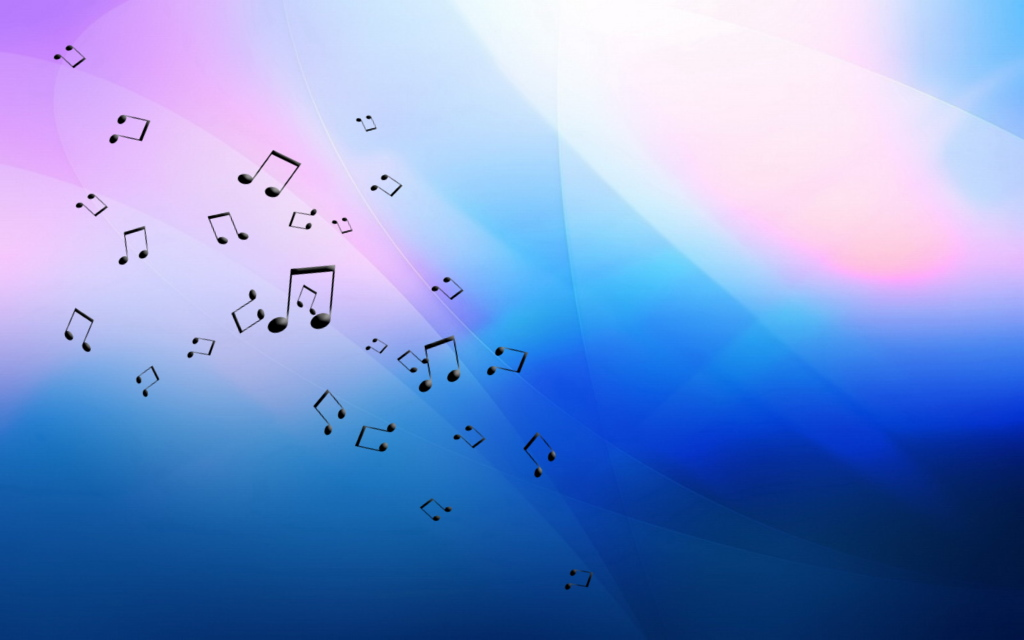 Участие в празднике, посвященном Дню защитника Отечества (21.02.2019г)
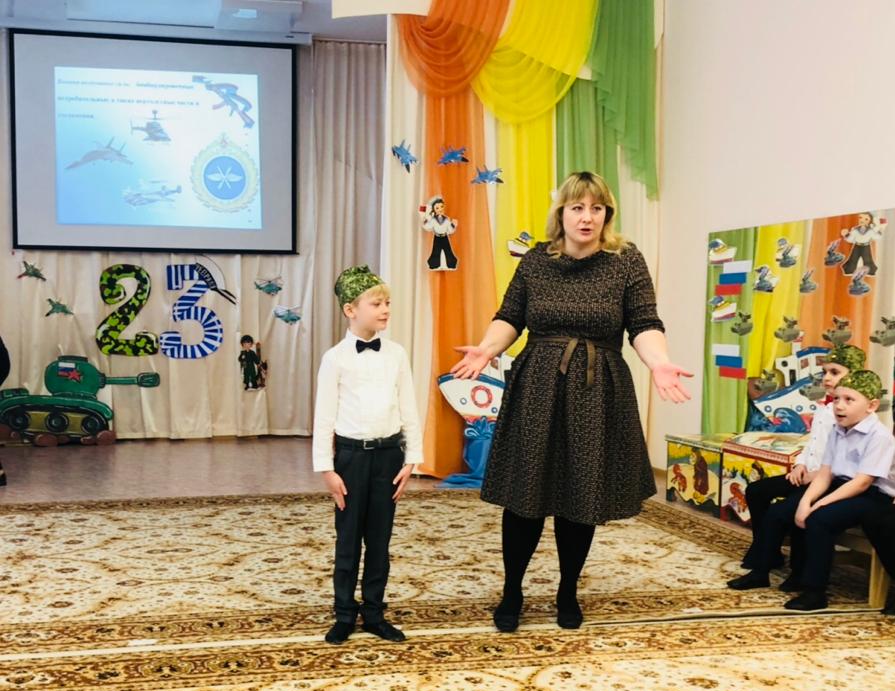 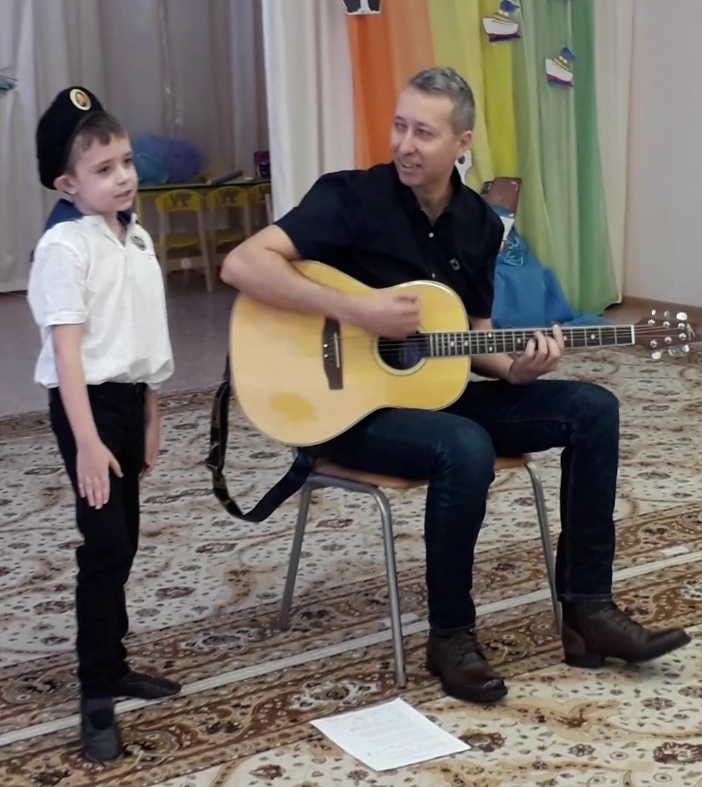 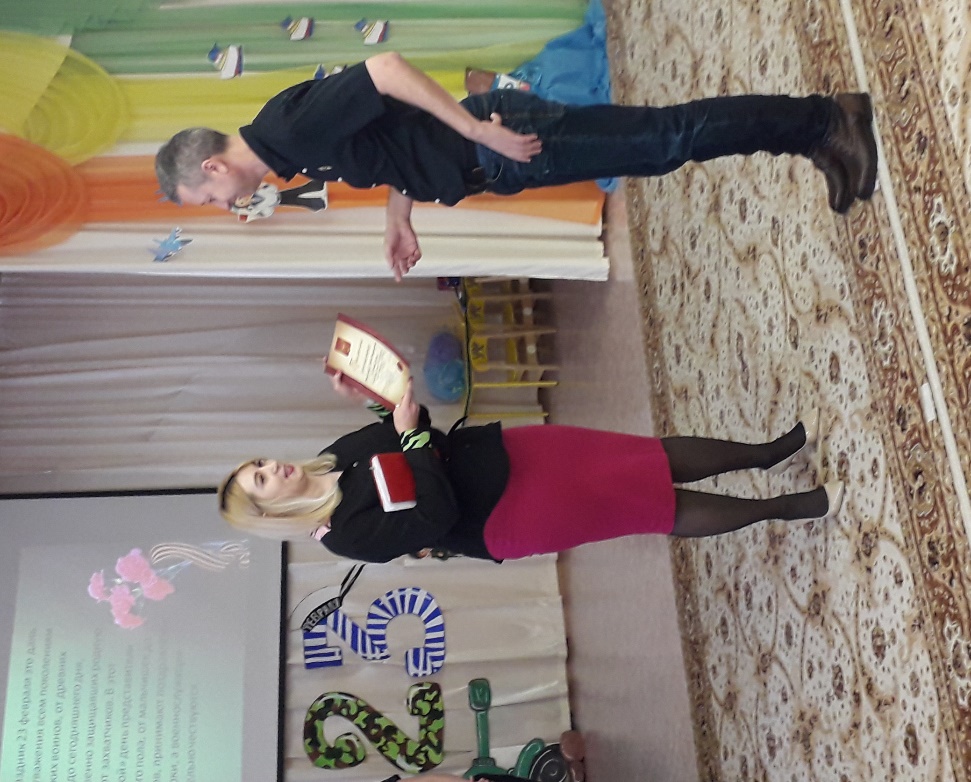 Выступление Георгия Кононенко с мамой – сценка-диалог «Маленький защитник»
Награждение грамотой за активное участие в творческой жизни дошкольного отделения
Выступление Новосельцева Арсения с папой  - песня А. Карелина (полковника морской пехоты) «Северный флот»
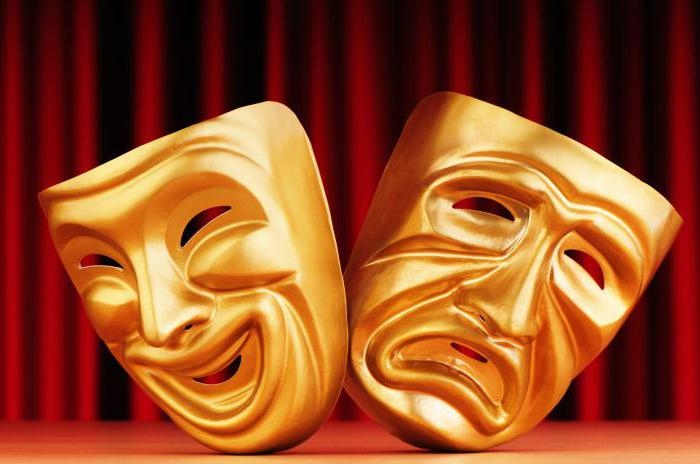 Результаты проекта
Дети познакомились с музыкальным театром ростовых кукол, приобщились к театральному и сценическому искусству.
Прививалась культура поведения детей в процессе просмотра сказок, участия в мероприятиях. Сопереживание героям и артистам наполнило детей богатым содержанием и духовным опытом,  оставило след в их памяти.
Стимулировались детско-родительские отношения в процессе подготовки к разным выступлениям, товарищеские отношения  у детей в процессе обсуждения мероприятия.
Родители показали заинтересованность и приняли активное участие в реализации проекта по непосредственной творческой деятельности в дошкольном учреждении. 
Так же родители были благодарны за предоставленную возможность личного творческого проявления и активного взаимодействия с детьми в дошкольном учреждении.
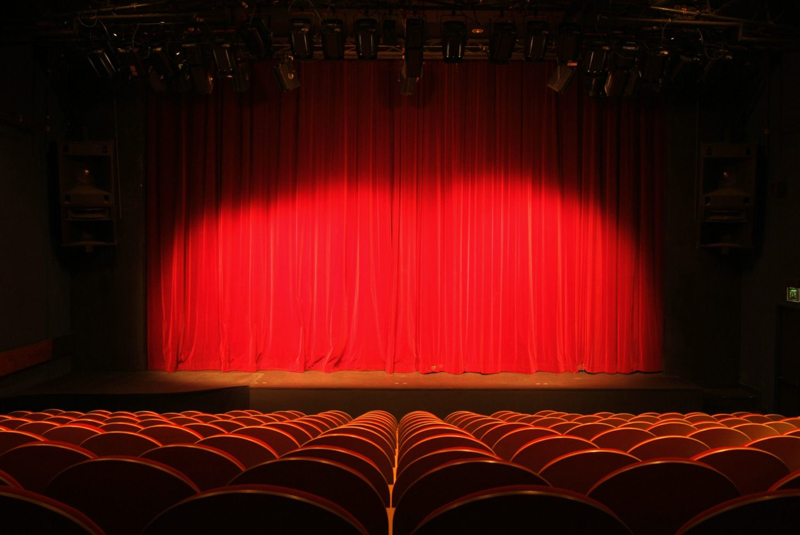 Спасибо за внимание